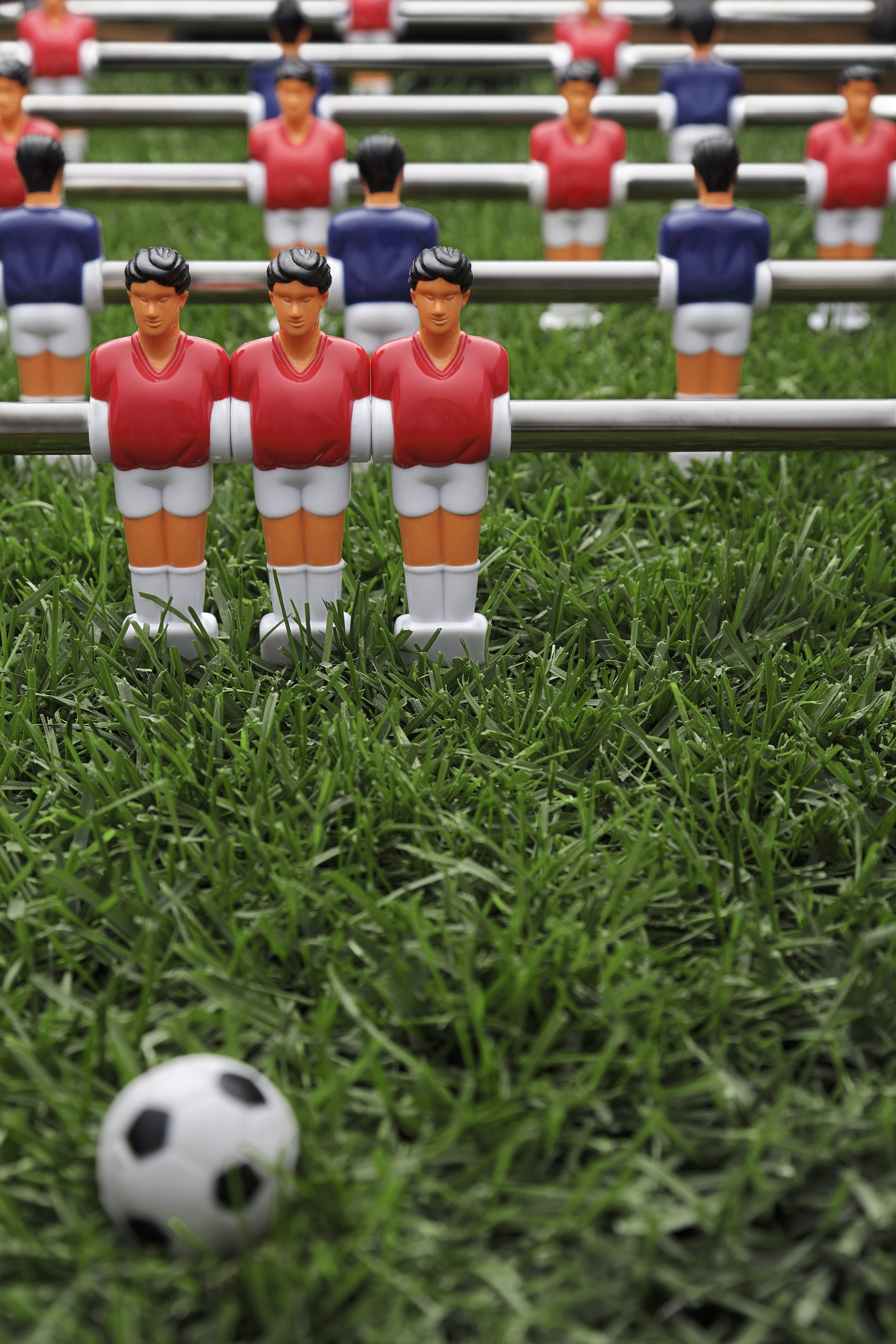 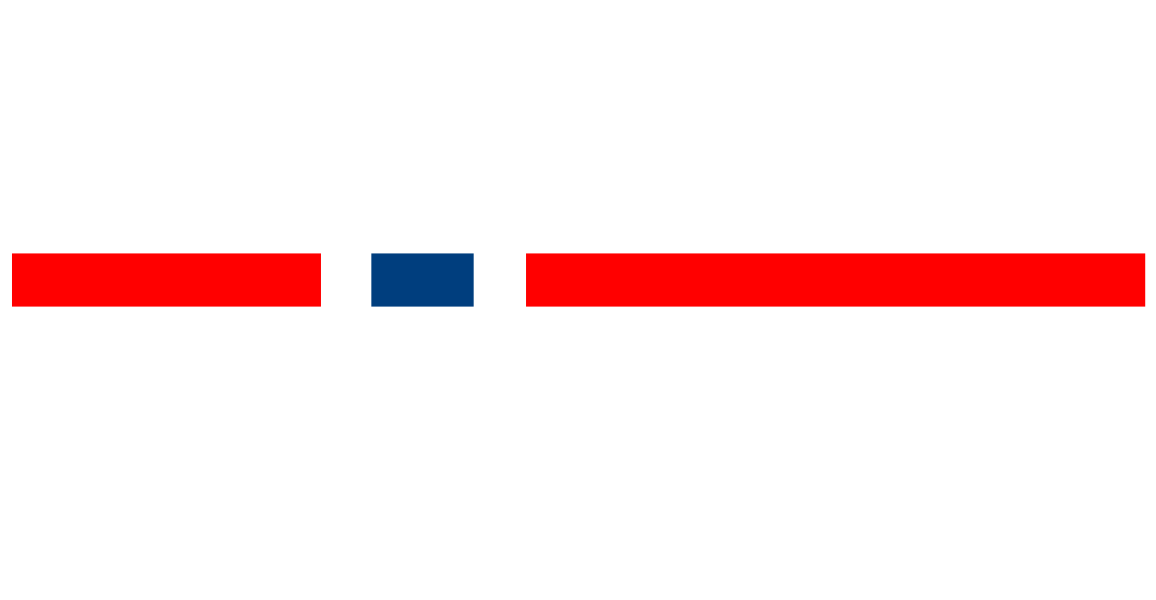 Vi står sammen 
om dagens 
pengespillmodell!
Foto: NTB, C. Schmidt